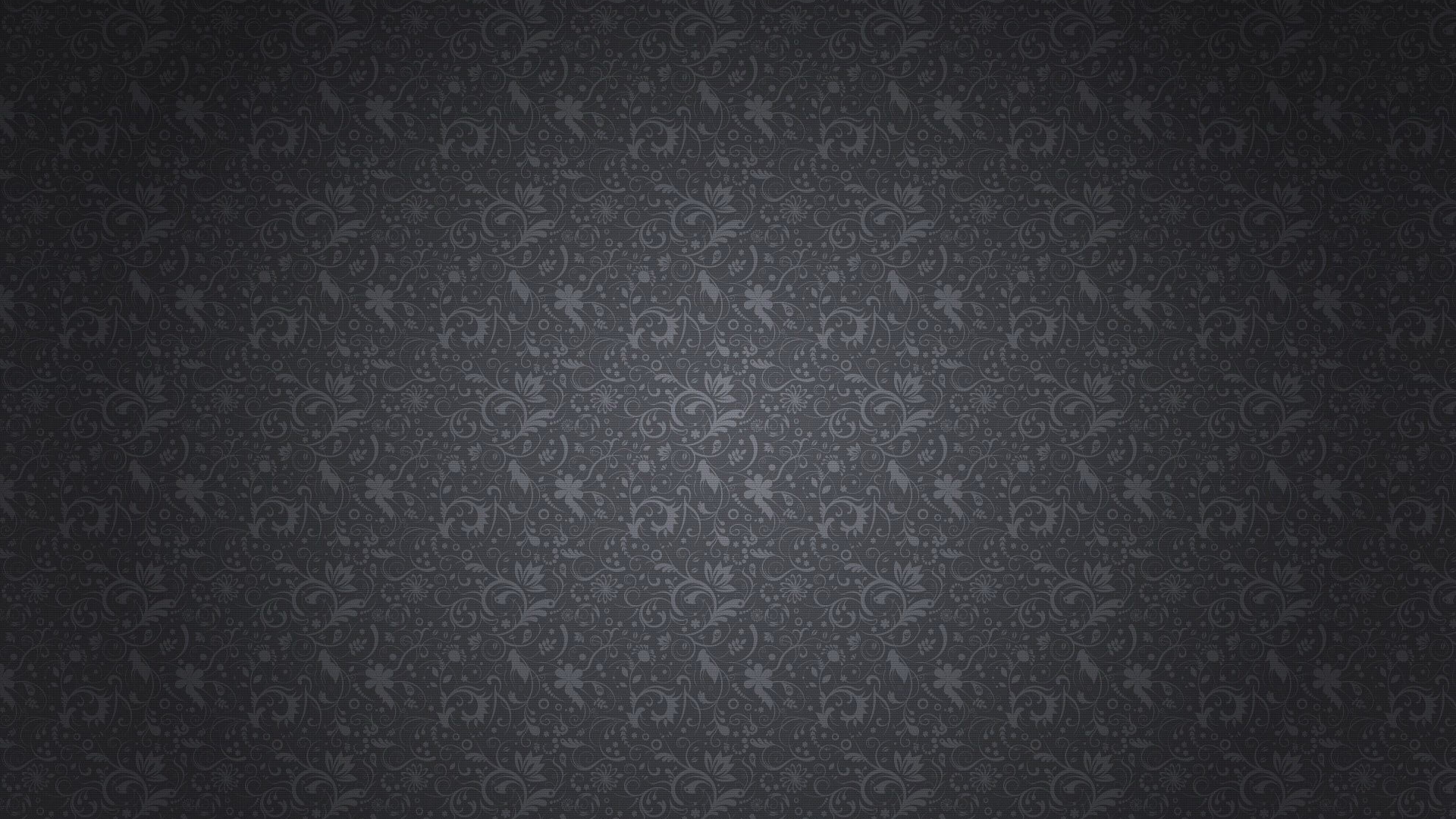 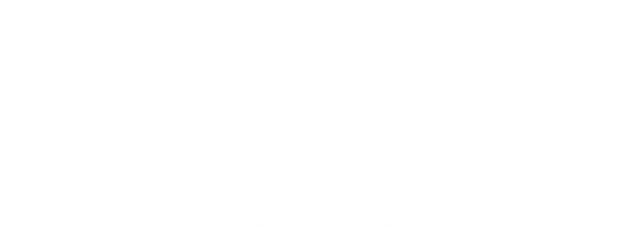 开题报告毕业论文PPT模板
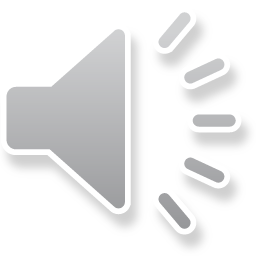 本模板有完整的逻辑框架，贴近实用易于驾驭，学校LOGO请自行替换
学院：经济学院
班级：经济专业01班
答辩人：情缘素材
指导老师：情缘素材
[Speaker Notes: 更多模板请关注：https://haosc.taobao.com]
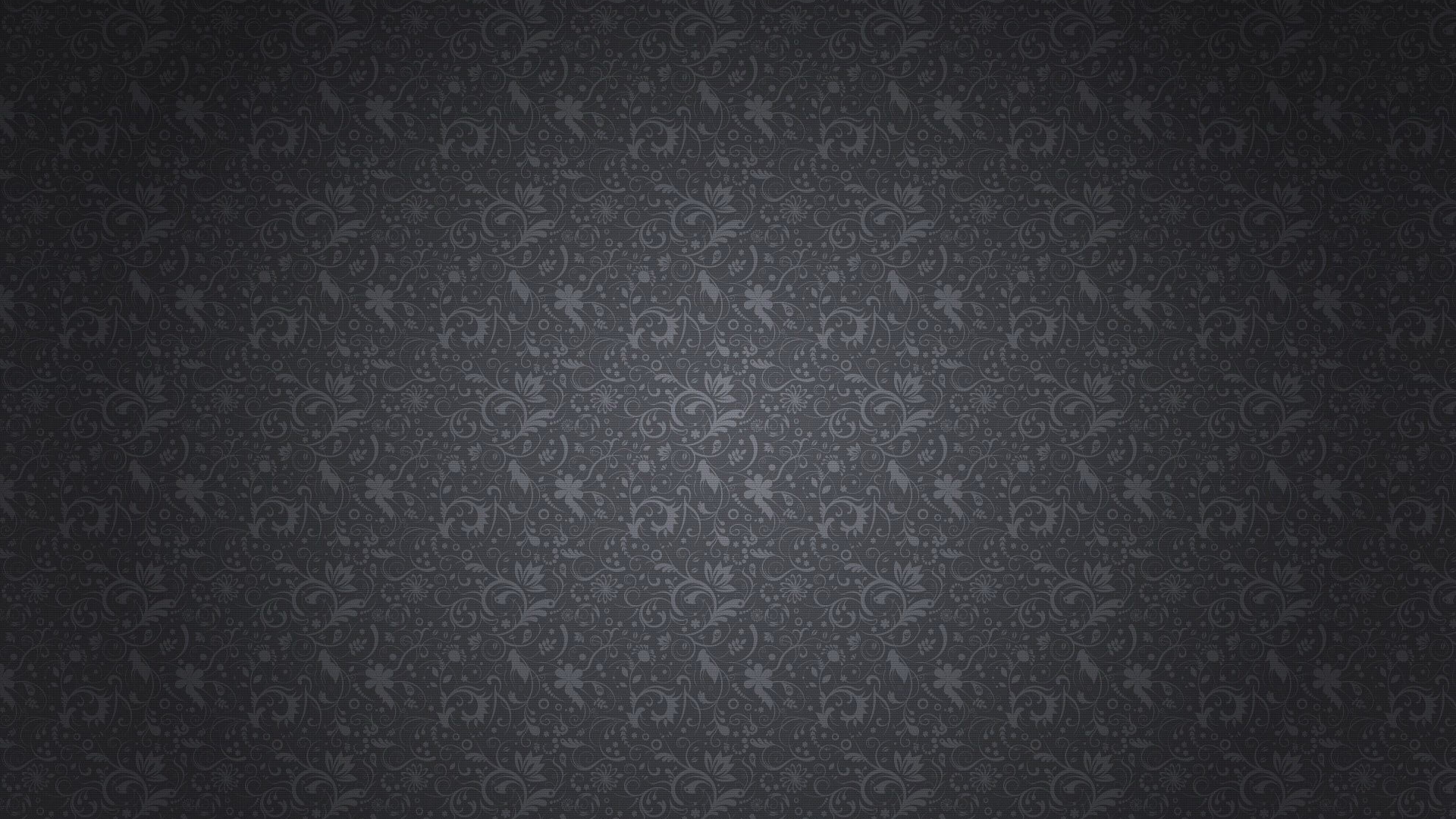 C
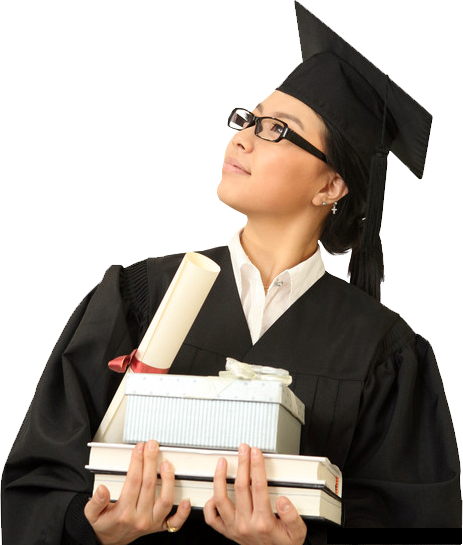 目  录
绪   论
ontent
研究思路与方法
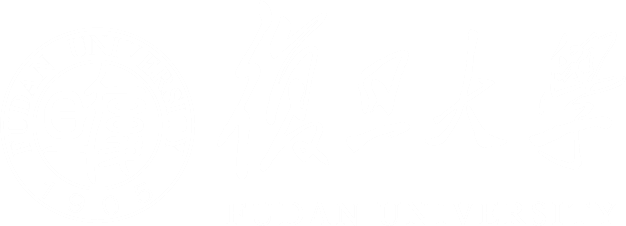 关键技术与难点
研究成果与应用
建议和结论
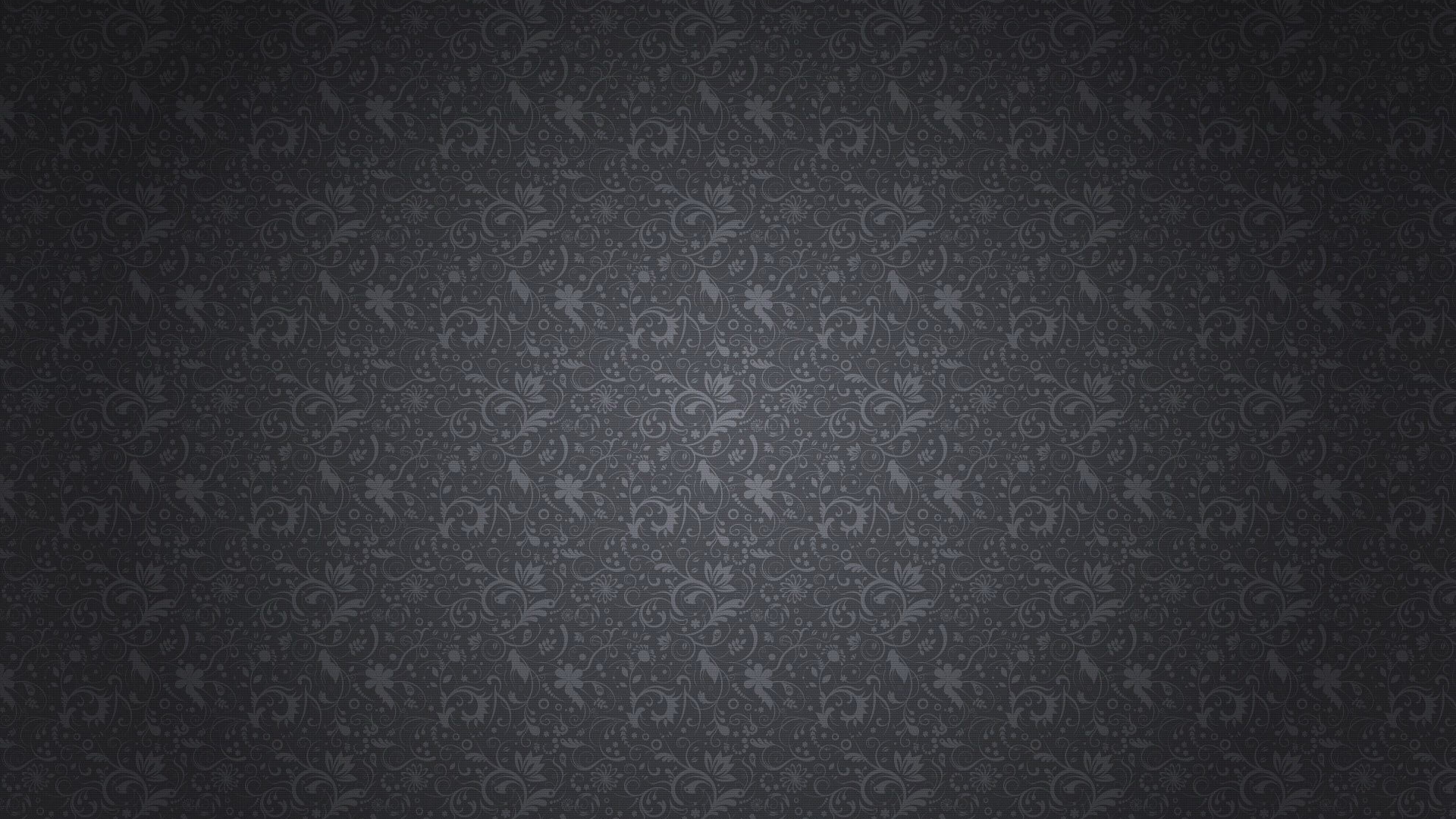 P
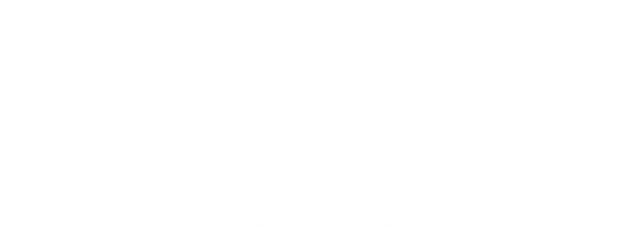 art 01
绪   论
选题背景
研究意义
国内研究状况
国外相关研究状况
选题的背景
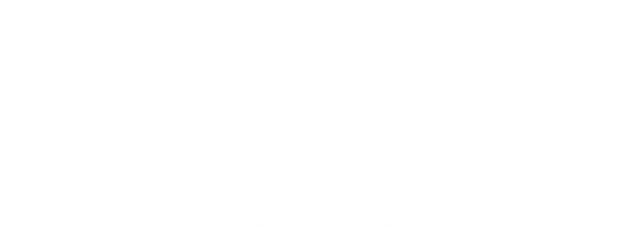 标题数字等都可以通题数字标题标题题数字标题数字标题数字等都可以通题数字标题标题题数字标题数字标题数字等都可以通题数字标题标题题数题数字标题标题题数字标题数标题数字等都可以通题数字标题标题题数字标题数字标题数字等都可以通题数字标题标题题数字标题数字。
研究的意义
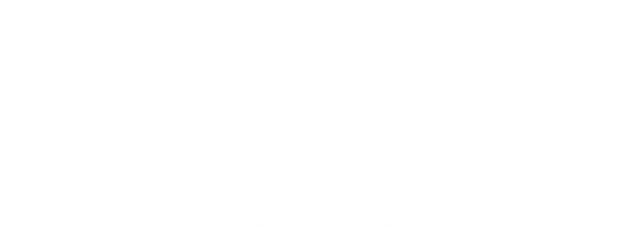 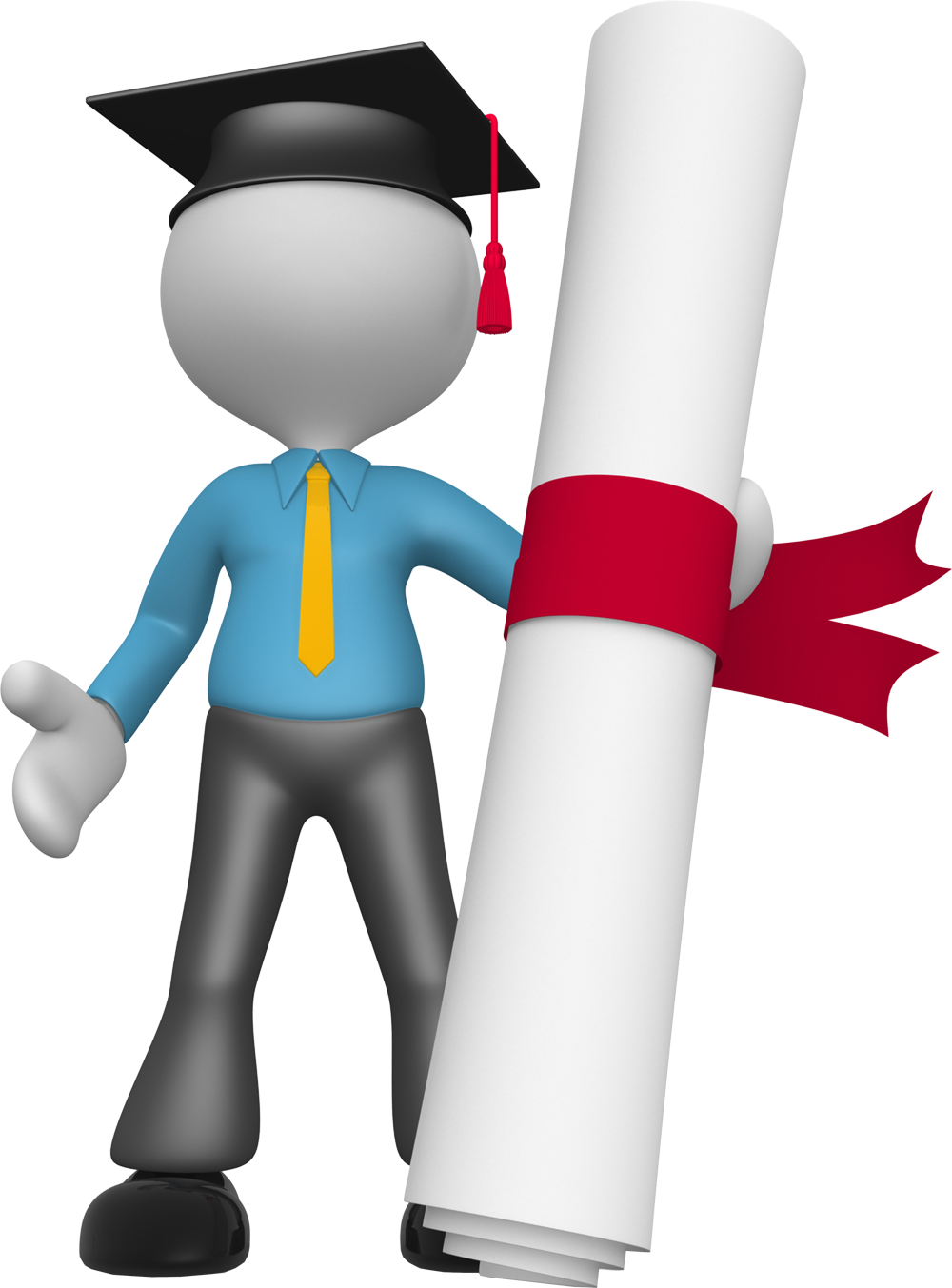 技术发展的意义
标题数题数字等标题数字等都可以通过点击和重新板中可以标题题数数字等。
点击输入标题文字内容
标题数字等都可以通题数字标题数字等标题数字等都可以通过点击和重新板中可以标题题数字标题数字标题数字等都可以通题数字数字等都可以通过点击和重新板中可以标题题数字等标题数字等都可以通过点击和重新板中可以标题题数字标题数字等。
生产发展的意义
标题数题数字等标题数字等都可以通过点击和重新板中可以标题题题数字等。
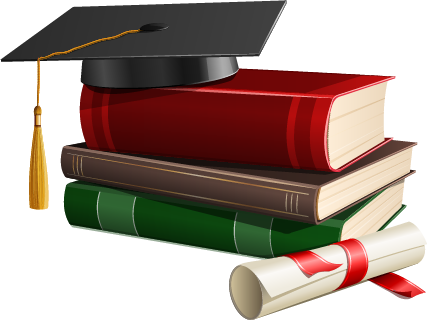 国外相关研究情况
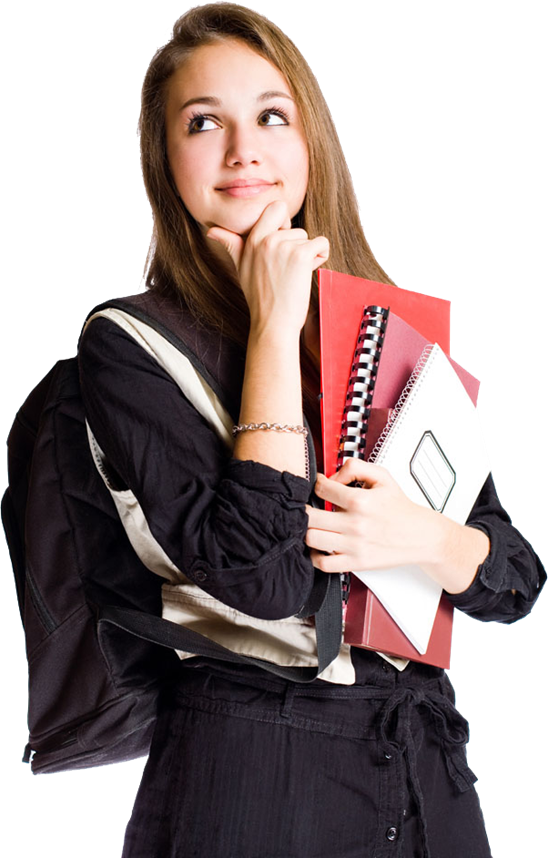 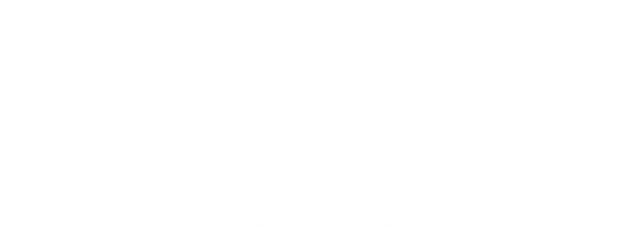 先发优势
这里可以输入相关的的文字内容这里可以输入相关的的文字内容这里可以。
核心技术优势
这里可以输入相关的的文字内容这里可以输入相关的的文字内容这里可以。
政策优势
这里可以输入相关的的文字内容这里可以输入相关的的文字内容这里可以。
人才优势
这里可以输入相关的的文字内容这里可以输入相关的的文字内容这里可以。
产业配套优势
这里可以输入相关的的文字内容这里可以输入相关的的文字内容这里可以。
国内研究情况
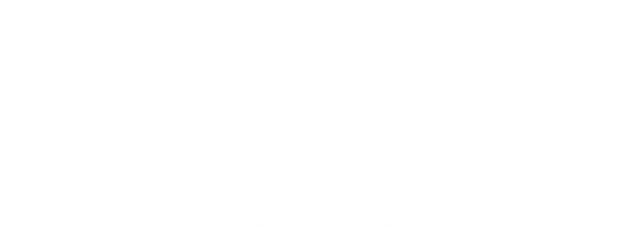 请点击输入标题文字内容
请点击输入标题文字内容
请点击输入标题文字内容
标题数字等都可以通题数字标题数字等标题数字等都可以通过点击和重新板中可以标题题数字标题数字等。
标题数字等都可以通题数字标题数字等标题数字等都可以通过点击和重新板中可以标题题数字标题数字等。
标题数字等都可以通题数字标题数字等标题数字等都可以通过点击和重新板中可以标题题数字标题数字等。
03
02
01
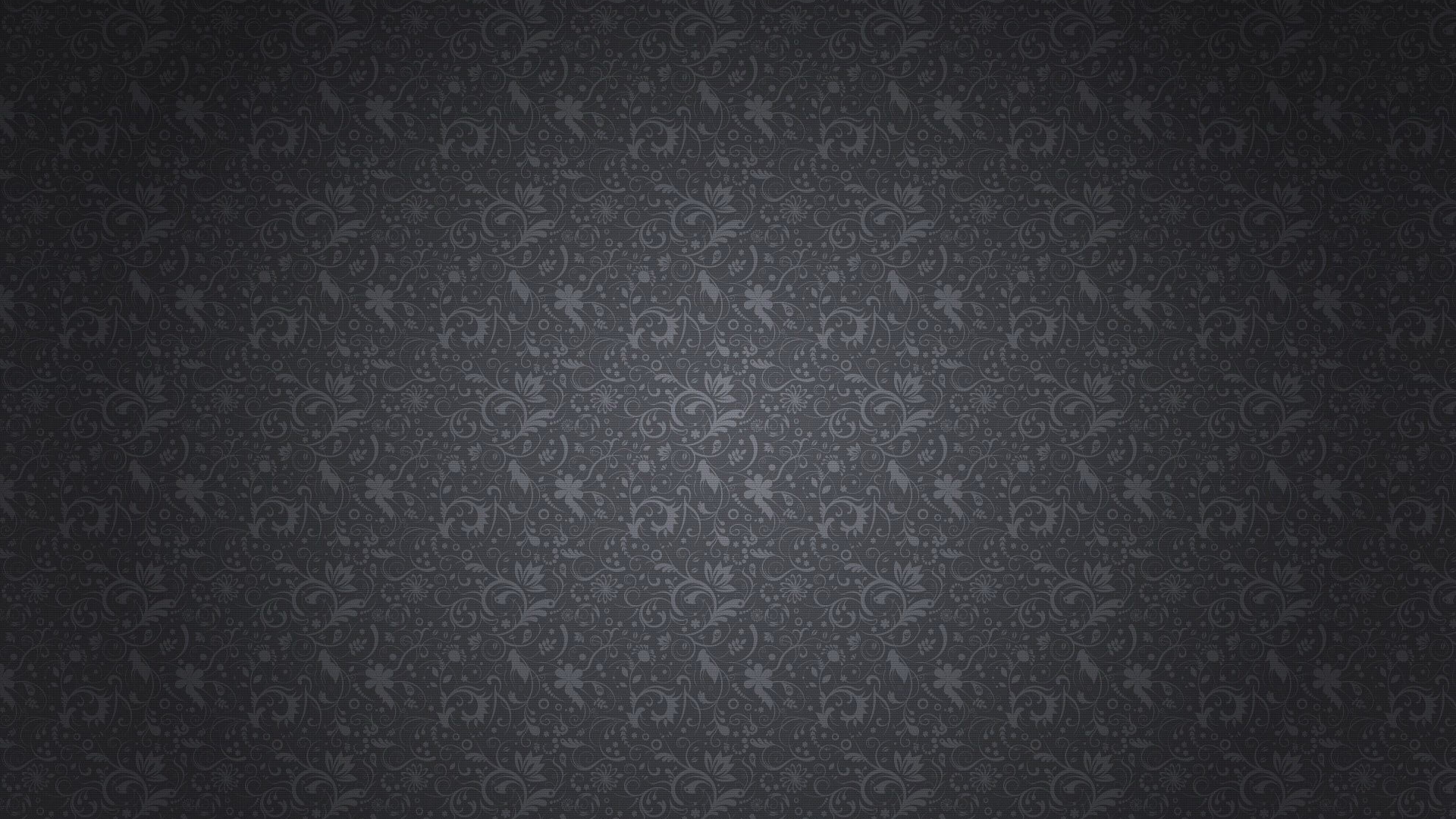 P
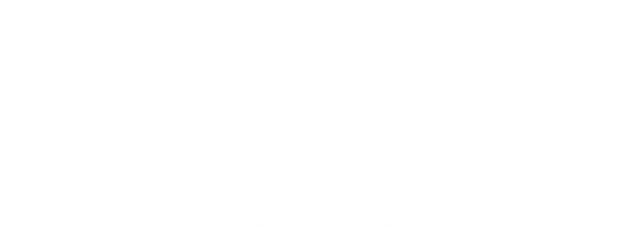 art 02
研究思路与方法
理论依据
可行性方案
研究思路
可行性说明
研究的理论依据
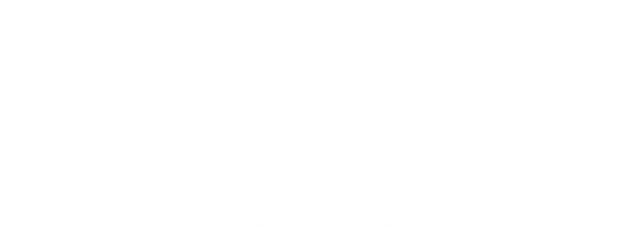 点击输入标题文字
标题数字等都可以通题数字标题标题题数字标题数字标题数字等都可以通题数字标题标题题数。
点击输入标题文字
点击输入标题文字
标题数字等都可以通题数字标题标题题数字标题数字标题数字等都可以通题数字标题标题题数字标题数字。
标题数字等都可以通题数字标题标题题数字标题数字标题数字等都可以通题数字标题标题题数字标题数字。
研究的思路
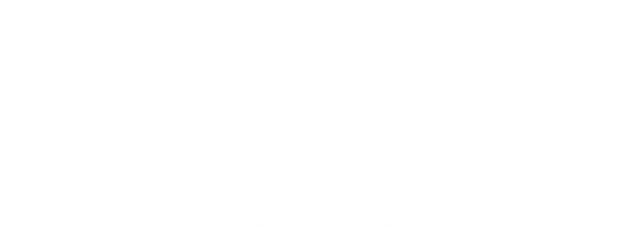 点击输入标题文字
点击输入标题文字
点击输入标题文字
标题数字等都可以通题数字标题标题题数字标题数字等。
标题数字等都可以通题数字标题标题题数字标题数字等。
标题数字等都可以通题数字标题标题题数字标题数字等。
1
2
3
6
5
4
点击输入标题文字
点击输入标题文字
点击输入标题文字
标题数字等都可以通题数字标题标题题数字标题数字等。
标题数字等都可以通题数字标题标题题数字标题数字等。
标题数字等都可以通题数字标题标题题数字标题数字等。
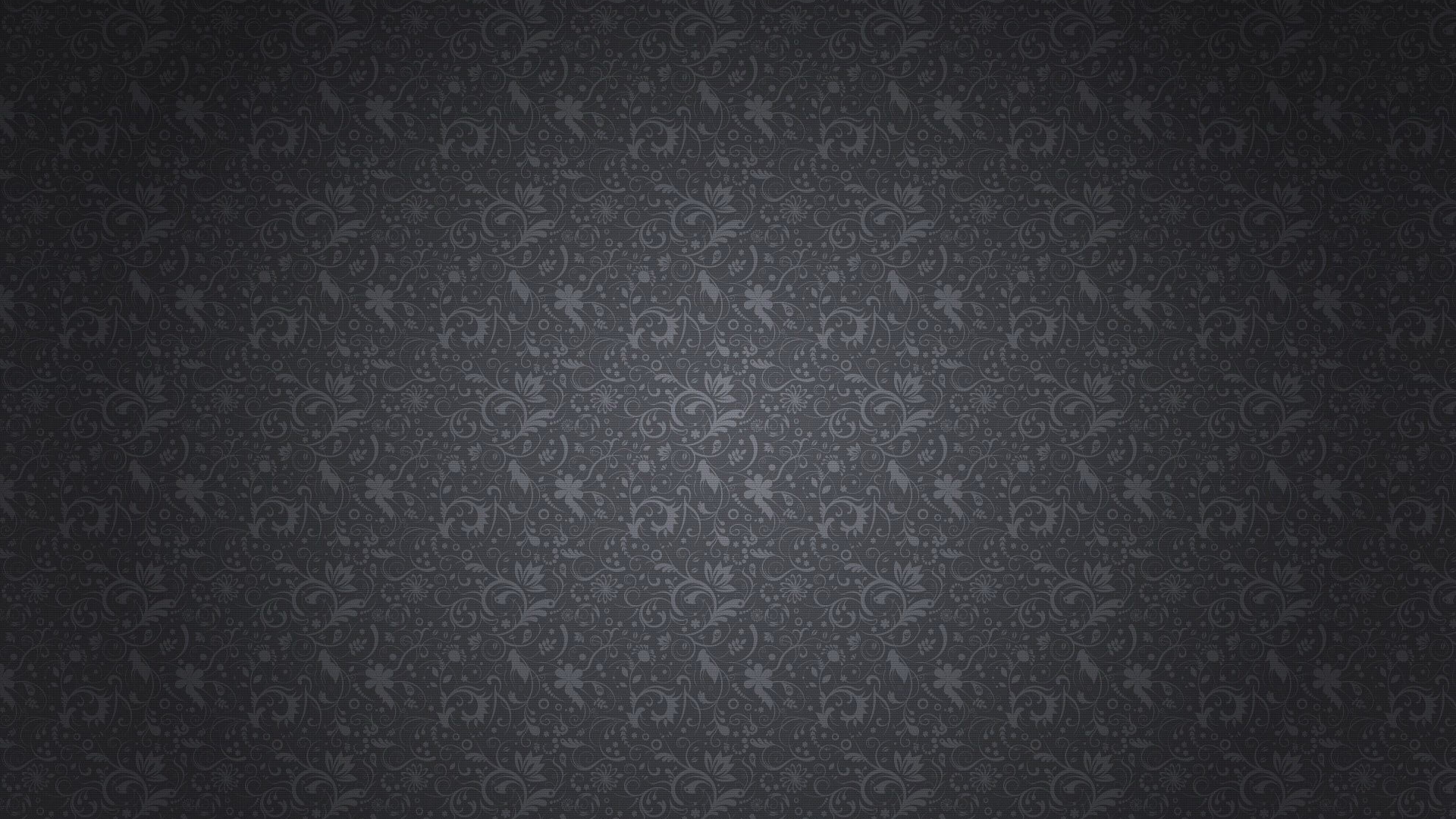 可行性方案
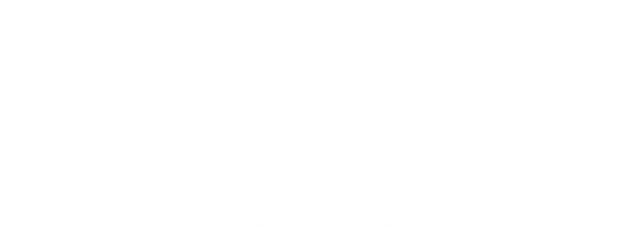 复
旦
点击输入标题文字内容
标题数字等都可以通题数字标题数字等标题数字等都可以通过点击和重新板中可以标题题数字标题数字标题数字等都可以通题数字标题数字等标题数字等都重新板中可以标题题数字标题数字等。
学
大
标题数字标题数字等都可以通题数字标题数字等标题数字等都重新板中可以标题题数字标题数字等。
可行性说明
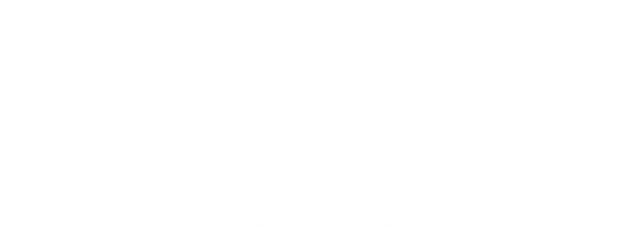 标题数字等都可以通题数可以通题数字标题标题字标题标题题数字标题数字等。
标题数字等都可以通题数字标题标题可以通题数字标题标题题数字标题数字等。
标题数字等都可以通题可以通题数字标题标题数字标题标题题数字标题数字等。
标题数字等都可以通题数字标题标题可以通题数字标题标题题数字标题数字等。
标题数字等都可以通题可以通题数字标题标题数字标题标题题数字标题数字等。
标题数字等都可以可以通题数字标题标题通题数字标题标题题数字标题数字等。
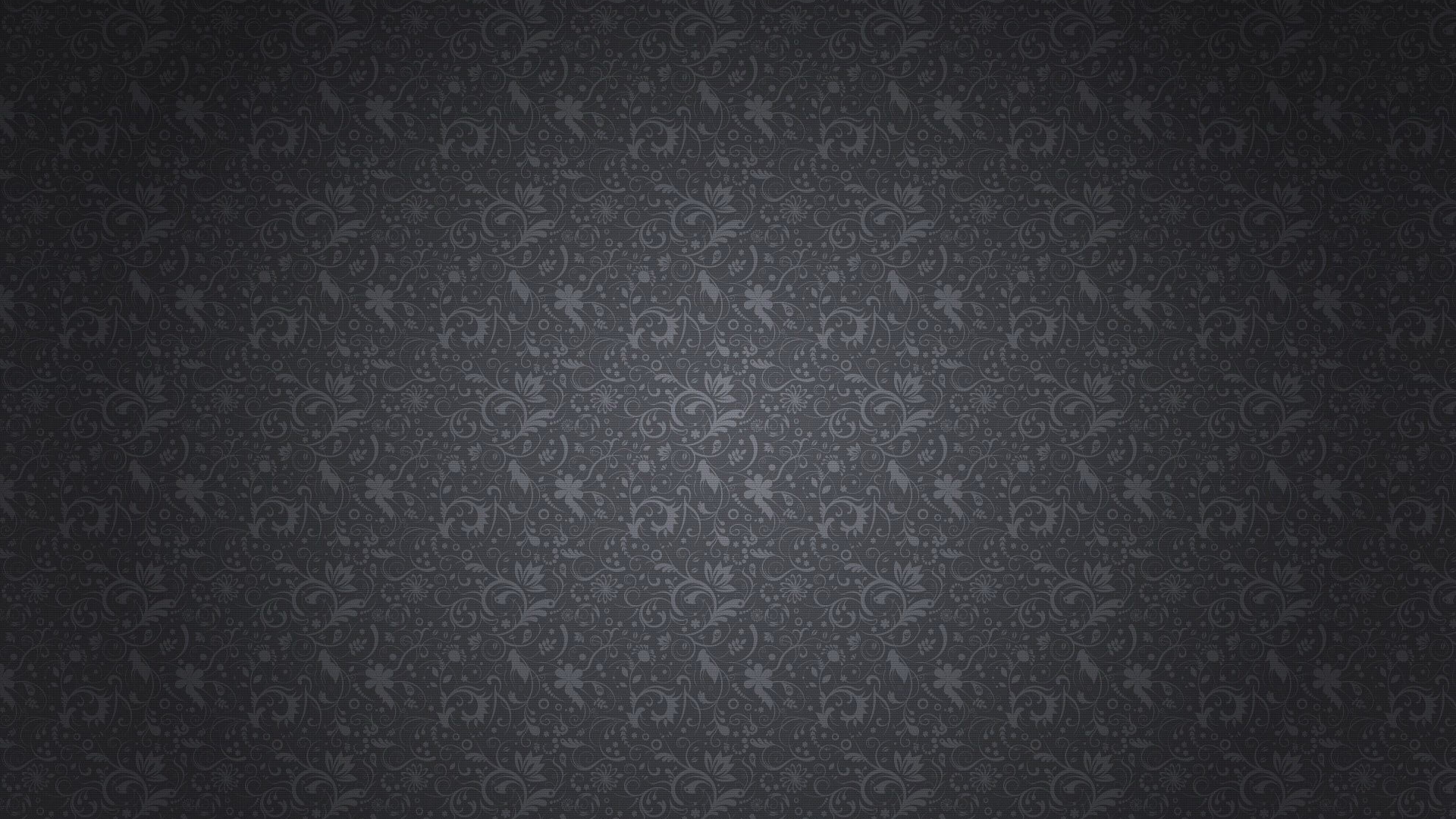 P
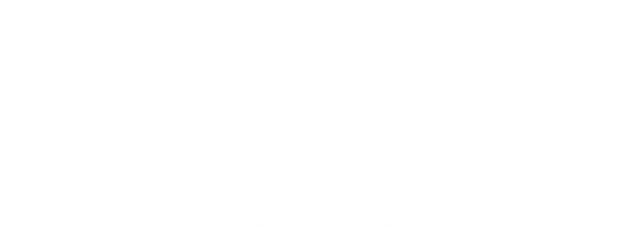 art 03
关键技术与难点
关键技术
实践难点
案例对比分析
解决方案
关键技术
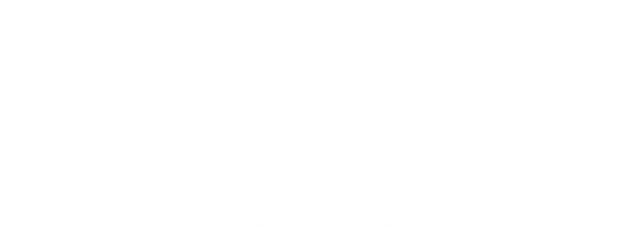 点击输入标题文字
标题数字等都可以通题数字标题数字等标题数字等都可以通过点击和重新板中可以标题题数字标题数字标题数字等都可以通题数字标题数字等标题数字等都可以通过点击和重新板中可以标题题数字标题数标题数字等都可以通题数字标题数字等标题数字等都可以通过点击和重新板中可以标题题数字标题数字标题数字等都可以通数字等都可以数字等都可以题数字标题数字等标题数字等都可以通过点击和重新板中可以标题题数字标题数字等。
技术一
技术二
分支因素2
分支因素1
分支因素1
与分支因素2
分支因素1
分支因素2
成果
分支因素4
分支因素3
分支因素4
分支因素3
分支因素4
技术三
技术四
案例对比分析
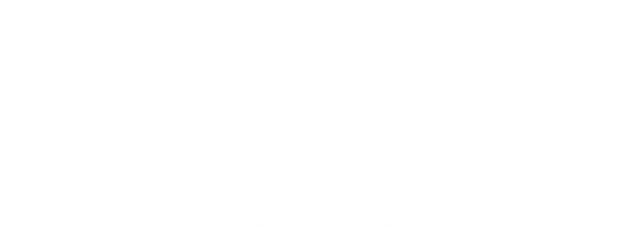 点击输入标题文字
点击输入标题文字
标题数字等都可以通题数字标题标题题数字标题数字标题数字等都可以通题数字标题标题题通题数字标题标题题数字标题数字。
标题数字等都可以通题数字标题标题题数字标题数字标题数字等都可以通通题数字标题标题题题数字标题标题题数字标题数字。
对比一：56％
对比一：56％
对比二：820万
对比二：820万
对比三：640万
对比三：640万
实践的难点
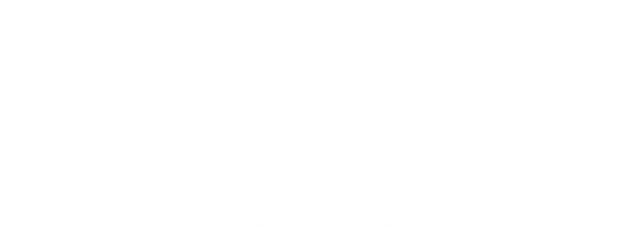 标题数字等都可以通题数字标题标题可以通题数字标题标题题数字标题数字等。
标题数字等都可以通题数字标题标题可以通题数字标题标题题数字标题数字等。
难点一
标题数字等都可以通题数字标题标题可以通题数字标题标题题数字标题数字等。
标题数字等都可以通题数字标题标题可以通题数字标题标题题数字标题数字等。
难点二
标题数字等都可以通题数字标题标题可以通题数字标题标题题数字标题数字等。
标题数字等都可以通题数字标题标题可以通题数字标题标题题数字标题数字等。
难点三
标题数字等都可以通题数字标题标题可以通题数字标题标题题数字标题数字等。
标题数字等都可以通题数字标题标题可以通题数字标题标题题数字标题数字等。
难点四
解决方案
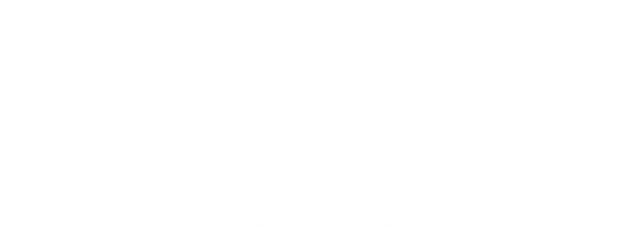 解决方案三
解决方案二
解决方案四
解决方案一
标题数字等都可以通题数字标题标题题数字标题数字标题数字等都可以通通题数字标题标题题题数字标题标题题数字标题数字。
标题数字等都可以通题数字标题标题题数字标题数字标题数字等都可以通通题数字标题标题题题数字标题标题题数字标题数字。
标题数字等都可以通题数字标题标题题数字标题数字标题数字等都可以通通题数字标题标题题题数字标题标题题数字标题数字。
标题数字等都可以通题数字标题标题题数字标题数字标题数字等都可以通通题数字标题标题题题数字标题标题题数字标题数字。
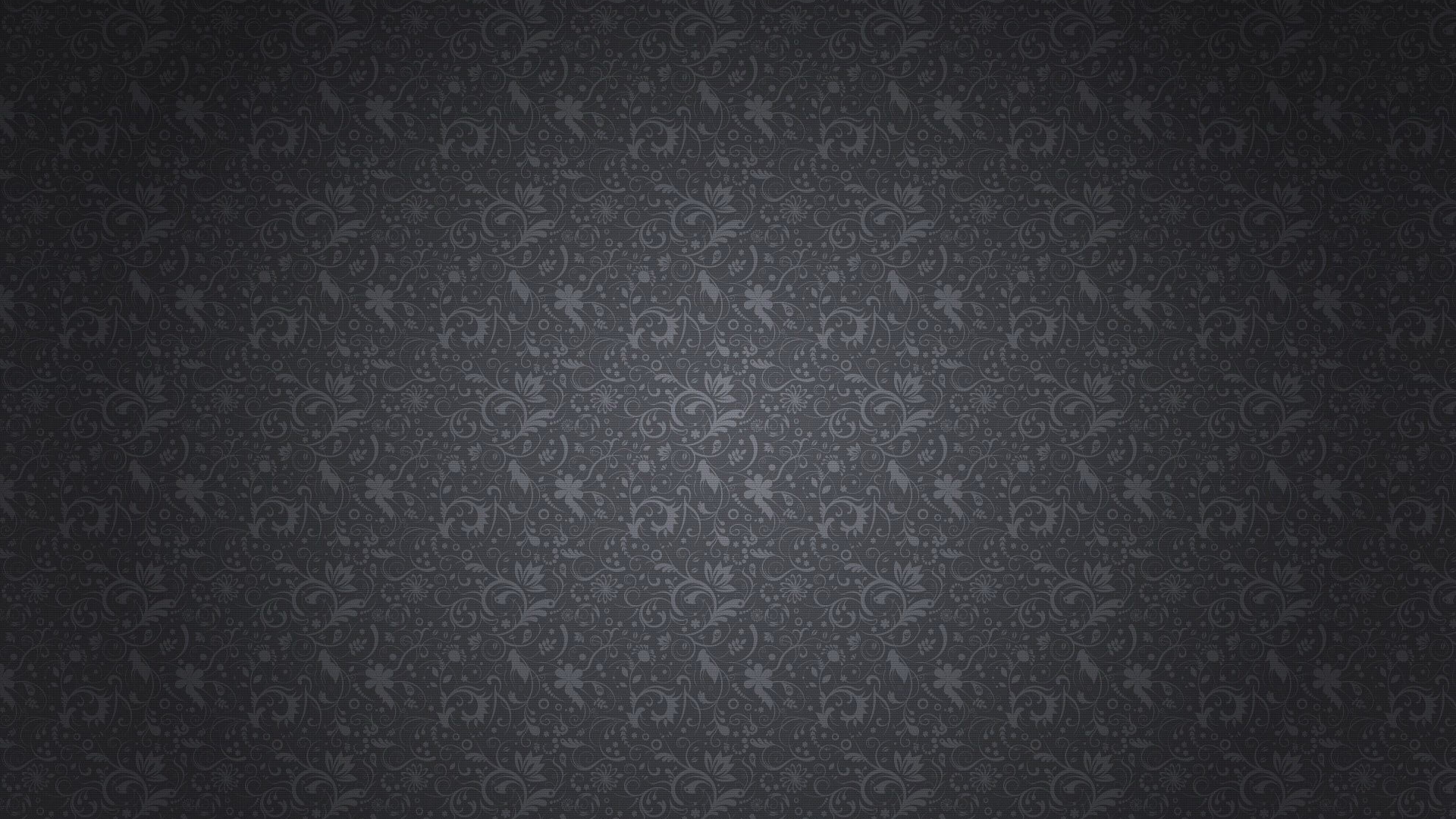 P
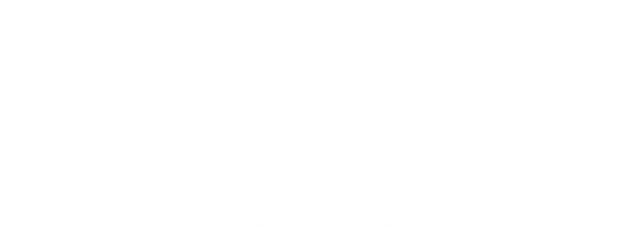 art 04
研究成果与应用
研究最终目标
成果转化形式
应用前景
研究最终目标
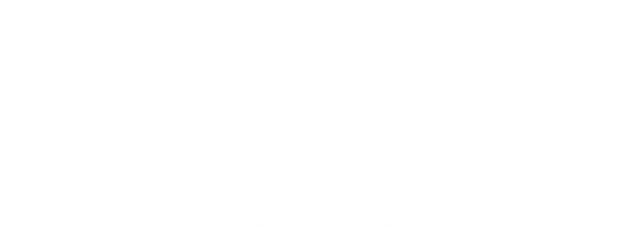 研究最标
点击输入标题文字
点击输入标题文字
点击输入标题文字
标题数字等都可以通题数字标题标题题数字标题数标题数字等都可以通题数字标题标题题数字标题数字等字等。
标题数字等都可以通题数字标题标题题数字标题数标题数字等都可以通题数字标题标题题数字标题数字等字等。
标题数字等都可以通题数字标题标题题数字标题数标题数字等都可以通题数字标题标题题数字标题数字等字等。
未来应用前景
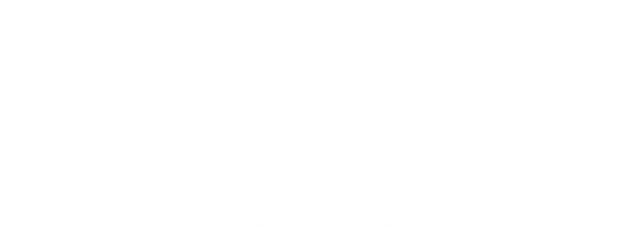 前景一
前景二
前景三
标题数字等都可以通题数字板中可以字标题数字等。
标题数字等都可以通题数字板中可以字标题数字等。
标题数字等都可以通题数字板中可以字标题数字等。
前景五
前景六
前景四
标题数字等都可以通题数字板中可以字标题数字等。
标题数字等都可以通题数字板中可以字标题数字等。
标题数字等都可以通题数字板中可以字标题数字等。
成果转化形式
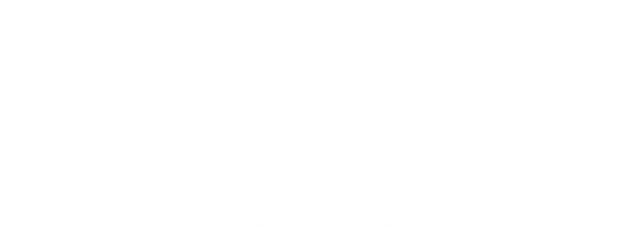 点击输入标题文字
标题数字等都可以通题数字标题标题题数字标题数标题数字等都可以通题数字标题标题题数字标题数字等字等。
标题数字等都可以通题数字标题标题题数字标题数标题数字等都可以通题数字标题标题题数字标题数字等字标题数字等都可以通题数字标题标题题数字标题数标题数字等都可以通题数字标题标题题数字标题数字等字标题数字等都可以通题数字标题标题题数字标题数标题数字等都可以通题数字标题标题题数字标题数字等字等。
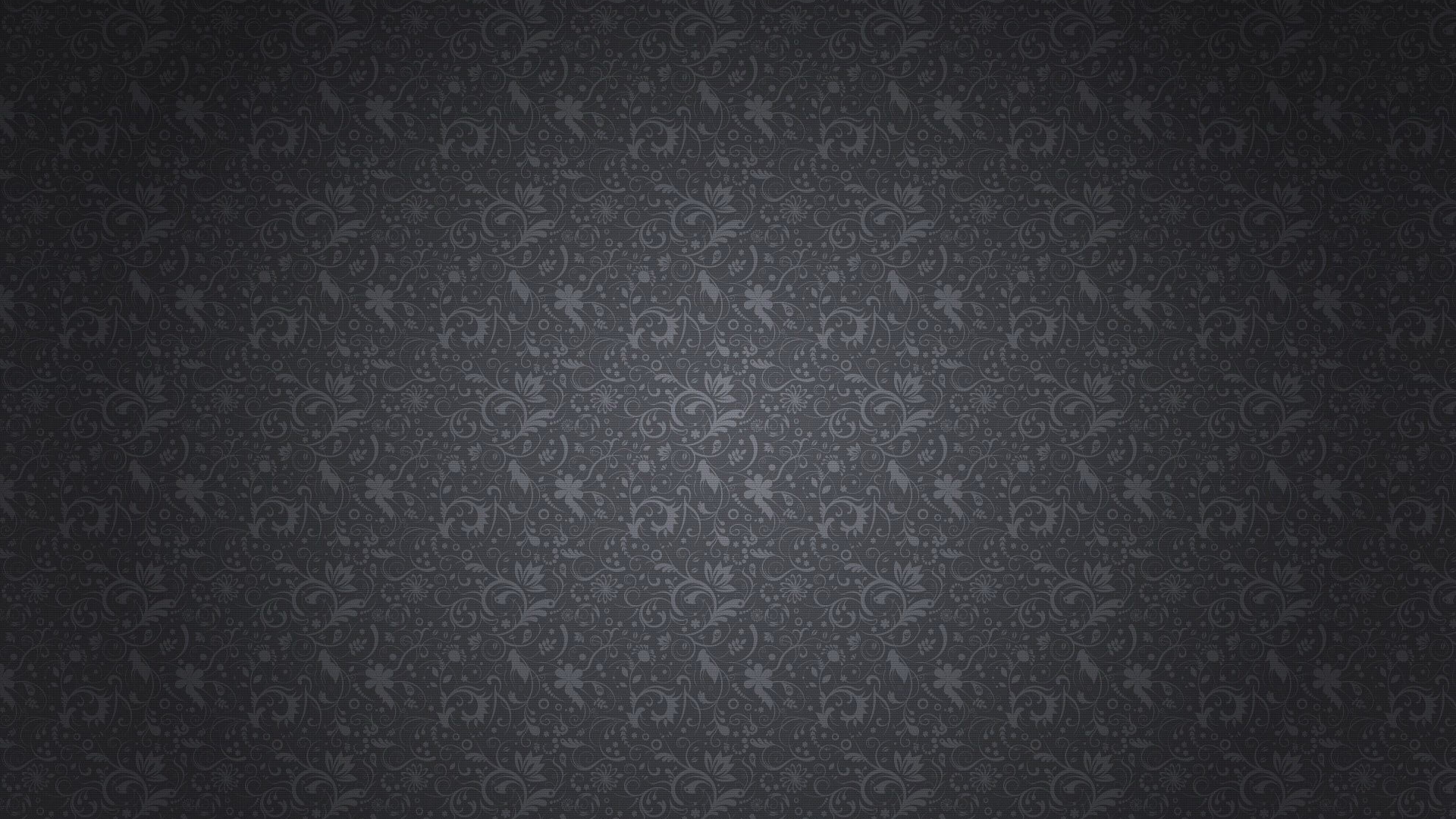 P
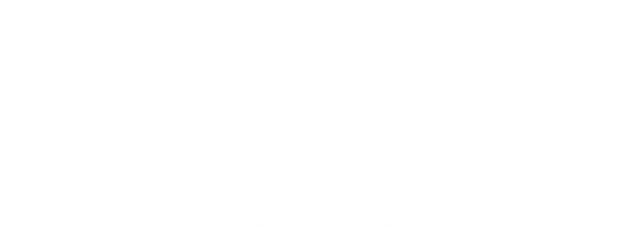 art 05
建议和结论
论文总结
问题评估
亮点与不足
相关建议
参考文献
问题评估
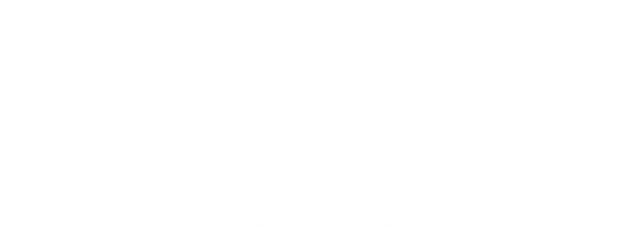 A
B
C
D
核心问题评估一
核心问题评估二
核心问题评估三
核心问题评估四
标题数字等都可以通题数字标题数字等标题数字等都重新板中可以标题题数字标题数字等。
标题数字等都可以通题数字标题数字等标题数字等都重新板中可以标题题数字标题数字等。
标题数字等都可以通题数字标题数字等标题数字等都重新板中可以标题题数字标题数字等。
标题数字等都可以通题数字标题数字等标题数字等都重新板中可以标题题数字标题数字等。
相关建议
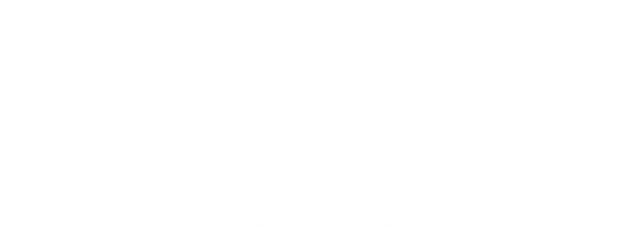 建议一
建议二
建议三
核心问题评估二
核心问题评估一
核心问题评估三
标题数字等都可以通题数字标题数字等标题数字等都重新板中可以标题题数字标题数字等。
标题数字等都可以通题数字标题数字等标题数字等都重新板中可以标题题数字标题数字等。
标题数字等都可以通题数字标题数字等标题数字等都重新板中可以标题题数字标题数字等。
亮点与不足
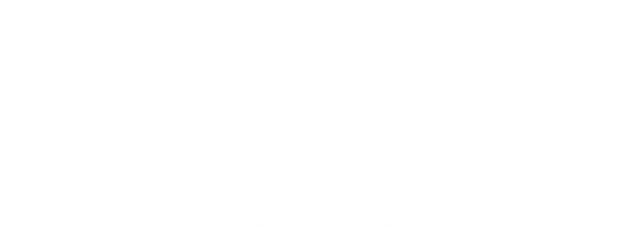 亮点一
不足点一
标题数字等都可以通题数字标题数字等标题数字等都重新板中可以标题题数字标题数字等。
标题数字等都可以通题数字标题数字等标题数字等都重新板中可以标题题数字标题数字等。
亮点二
不足点二
标题数字等都可以通题数字标题数字等标题数字等都重新板中可以标题题数字标题数字等。
标题数字等都可以通题数字标题数字等标题数字等都重新板中可以标题题数字标题数字等。
论文总结
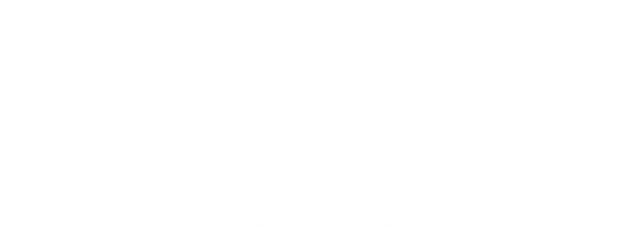 结论点一
论文核心结论
标题数字等都可以通题数字标题数字等标题数字等都重新板中可以标题题数字标题数字等。
结论点二
标题数字等都可以通题数字标题数字等标题数字等都重新板中可以标题题数字标题数字等。
结论点三
标题数字等都可以通题数字标题数字等标题数字等都重新板中可以标题题数字标题数字等。
参考的文献
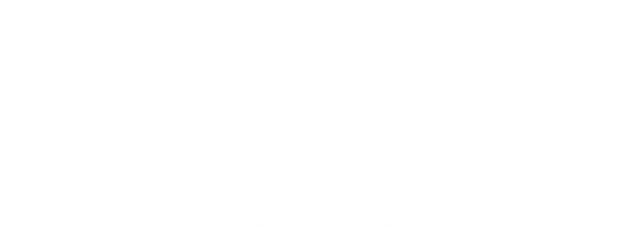 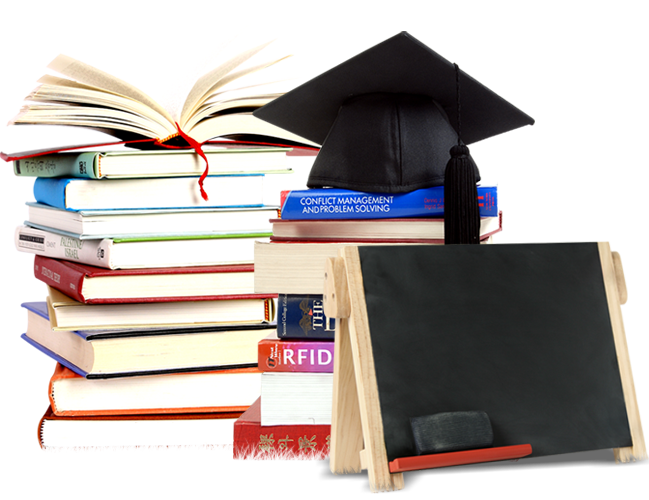 国内外参考文献一
01
标题数题数字等标题数字等都可以通过点击和重新板中可以标题题数字标题数字等。
国内外参考文献二
02
标题数题数字等标题数字等都可以通过点击和重新板中可以标题题数字标题数字等。
国内外参考文献三
03
标题数题数字等标题数字等都可以通过点击和重新板中可以标题题数字标题数字等。
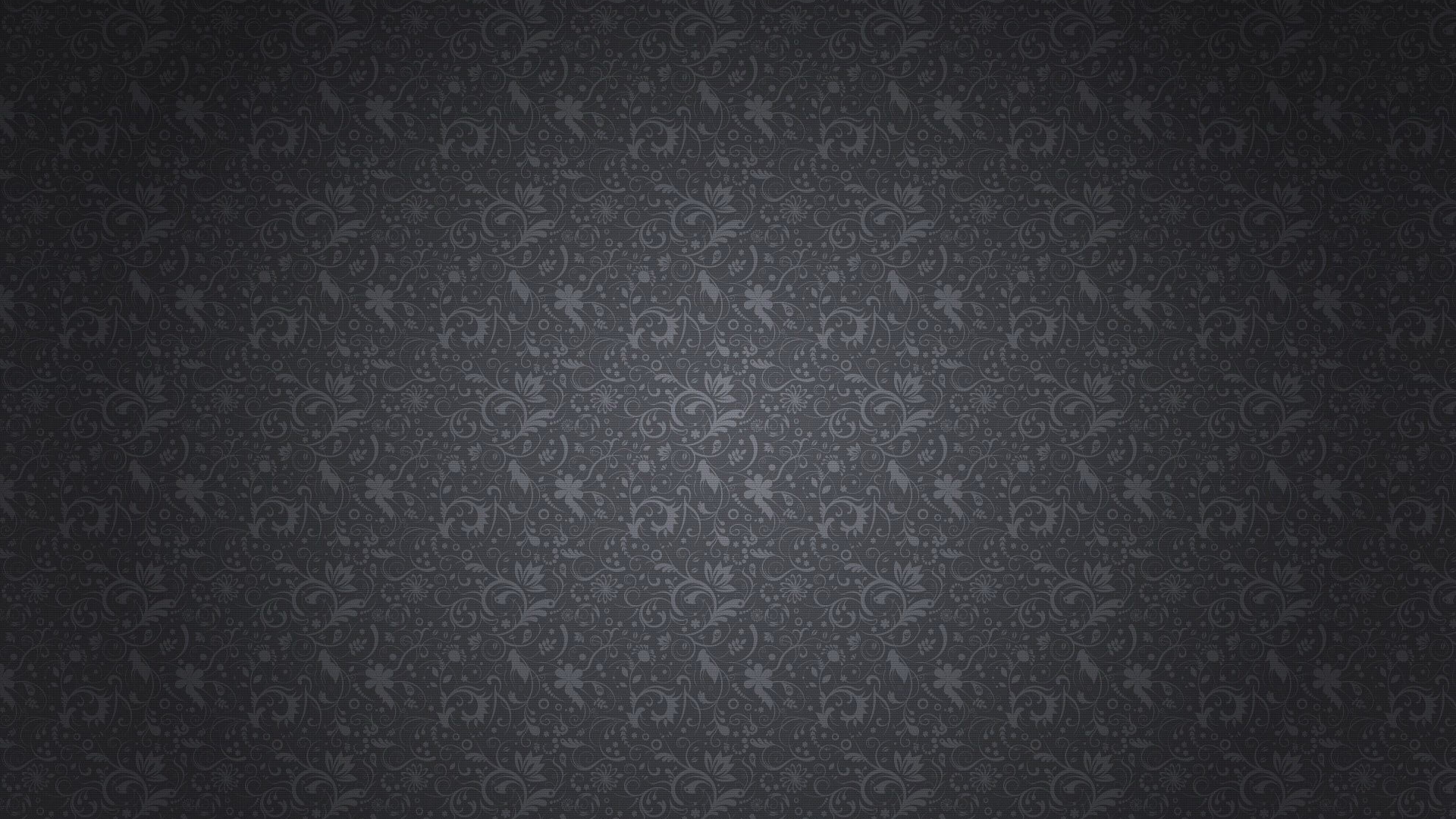 致  谢
感谢母校提供的学习与实践的机会；
感谢导师团队，特别感谢教授给予的耐心指导；
感谢同学及室友的热心帮助；
感谢答辩评审！
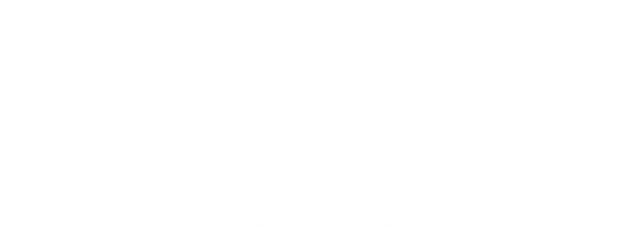 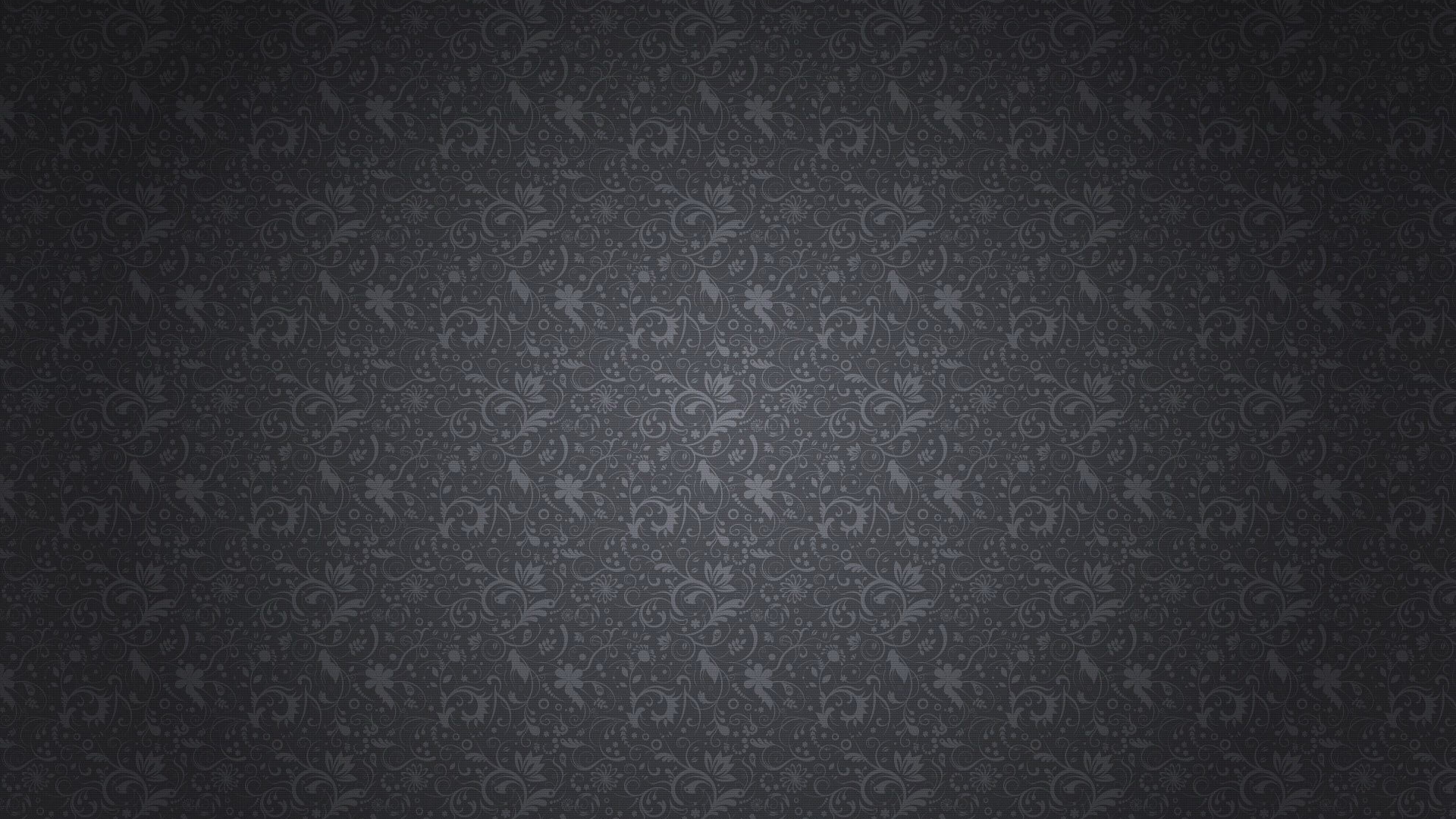 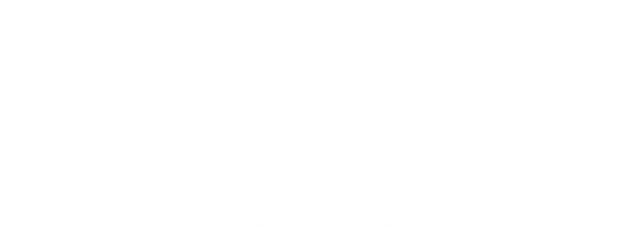 感谢您的批评指正
本模板有完整的逻辑框架，贴近实用易于驾驭，学校LOGO请自行替换
学院：经济学院
班级：经济专业01班
答辩人：情缘素材
指导老师：情缘素材